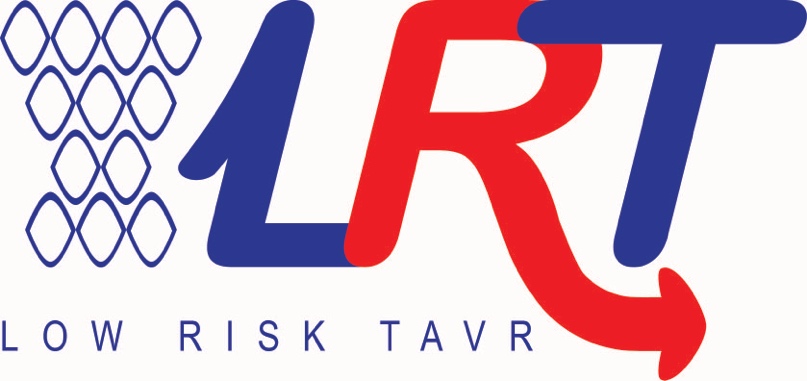 Transcatheter Aortic Valve Replacement for Patients with Severe Aortic Stenosis who are at Low Risk For Mortality: Interim results from the Prospective Multicenter LRT Clinical Trial
Ron Waksman, MD, on behalf of the LRT Investigators Professor of Medicine, (Cardiology) Georgetown University 
Director, Cardiovascular Research Advanced Education,    
MedStar Heart & Vascular Institute, Washington DC
Disclosures
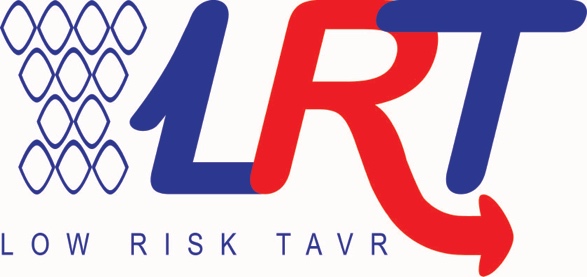 Within the past 12 months, I or my spouse/partner have had a financial interest/arrangement or affiliation with the organization(s):
Abbott Vascular
Symetis
Med Alliance
LifeTech
Amgen
Boston Scientific
Biotronik
Biosensors
Astra Zeneca
Medtronic Vascular
LRT was not supported by outside funding and enrolling sites self-funded all research activities
TAVR in Low-Risk Patients
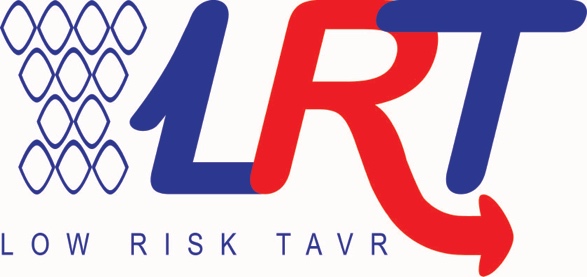 TAVR is now the preferred therapy in AS patients 
Inoperable
High-risk 
intermediate-risk 
Secondary benefits associated with TAVR 
Reduced ICU and hospital LOS 
More rapid QOL recovery 
Lower frequency of AKI, bleeding, and post-operative AF
Improved valve hemodynamics
TAVR is now being studied in low-risk AS patients in 3 under IDE in the USA
Low
High
Severe AS Symptomatic
Intermediate
Prohibitive
TAVR Guidelines 2018
The “New” AHA/ACC Focused Update
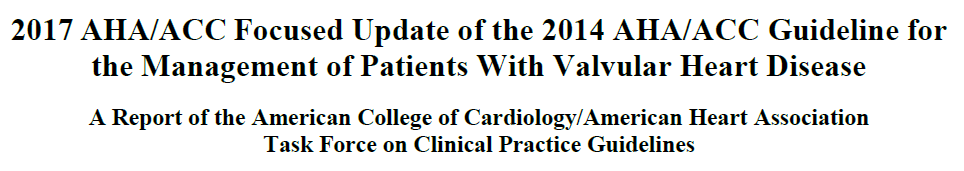 Surgical Risk Strata
TAVR FDA approved indications
SAVR
SAVR or TAVR
SAVR or TAVR
TAVR
IIa B
IA
IB
IA
Background
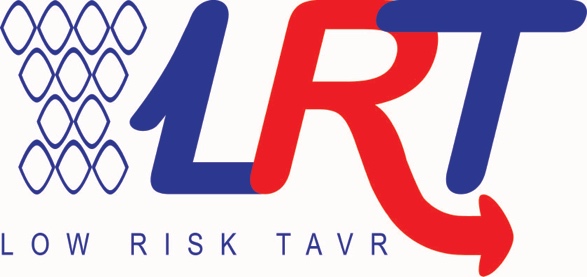 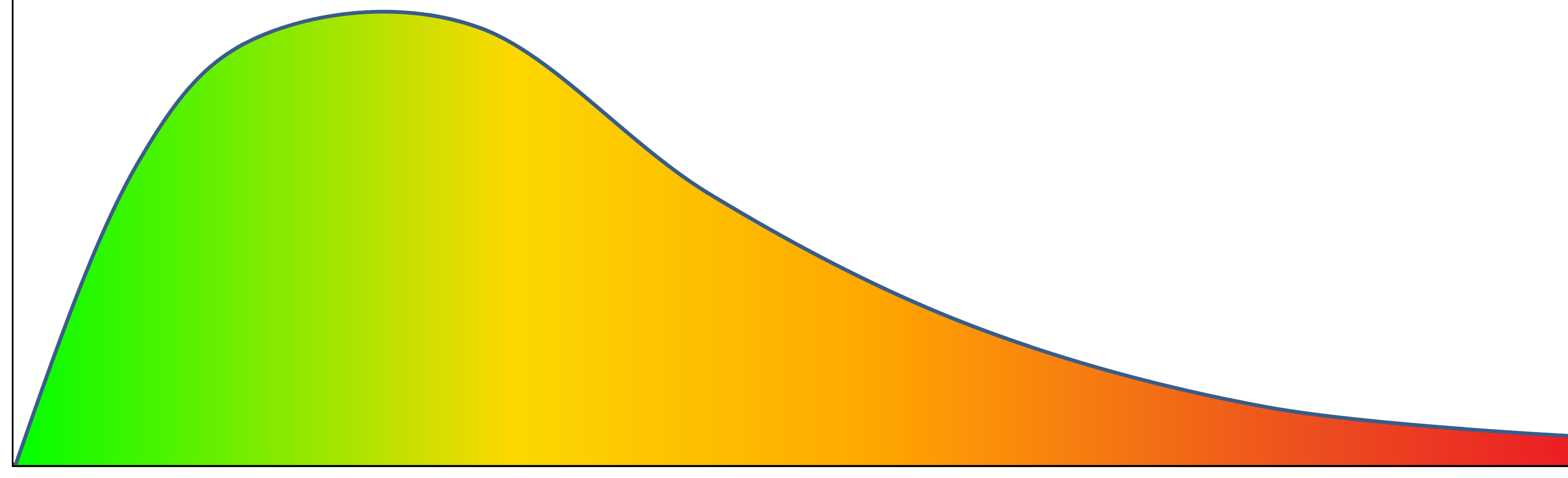 Number of patients
Low 
STS <3%
Extreme
STS >15%
Intermediate
STS 3-8%
High
STS 8-15%
FDA approved indications
LRT  Study objective
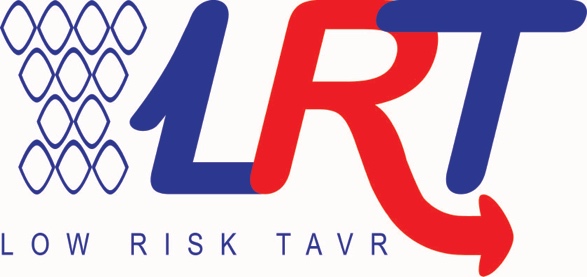 To assess the safety and feasibility of Transcatheter Aortic Valve Replacement (TAVR) with commercially available valves in patients with symptomatic severe aortic stenosis who are low risk (STS score ≤3%) for SAVR
Low Risk TAVR (LRT Trial) Investigator-Sponsored Study First in the USA under IDE to study low-risk pts with AS undergoing TAVR
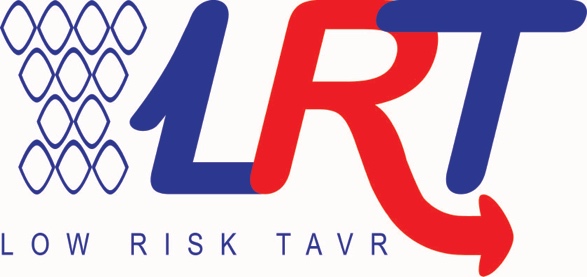 NCT02628899
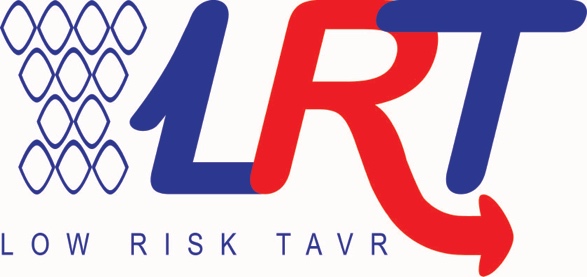 LRT Study Design
Low Surgical Risk STS ≤ 3
1:1 Matched SAVR Patients
Bicuspid aortic valve
- Low surgical risk
- Eligible for transfemoral TAVR
Propensity matched based on likelihood to receive TAVR or SAVR
Heart Team Evaluation
-Eligible for transfemoral TAVR
-No high-risk surgical criteria independent of STS score
100 TAVR patients
Outcomes extracted from STS for mortality through 30 days from the STS data
Transfemoral TAVR 
200 patients
Trial Administration
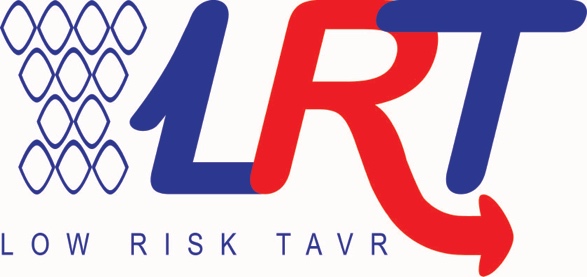 National Principal Investigators 
Ron Waksman, MD, FACC, FSCAI (Interventional Cardiology) 
Paul Corso, MD, FACS, FACC (Cardiothoracic Surgery)
Core Laboratories
Director Echo Core Lab
Federico Asch, MD 

Director CT Core Lab
Gaby Weissman, MD
Case Review Committee 
Interventional Cardiology 
Itsik Ben-Dor, MD
Lowell Satler, MD 
Toby Rogers, MD, PhD 
Kyle Buchanan, MD 

Cardiothoracic Surgery
Paul Corso, MD 
Christian Shults, MD
MedStar Cardiovascular Research Network 
Director of Clinical Research Operations
Rebecca Torguson, MPH

Project Manager
Roshni S. Bastian, MPH
Data Monitoring
Michael Astatkie
Independent Clinical Events Committee
Chairman
Hector Garcia-Garcia, MD
Database Technology
Director
Alan Monath
Data & Safety Monitoring Board
Chairman
William Weintraub, MD
Enrolling sites
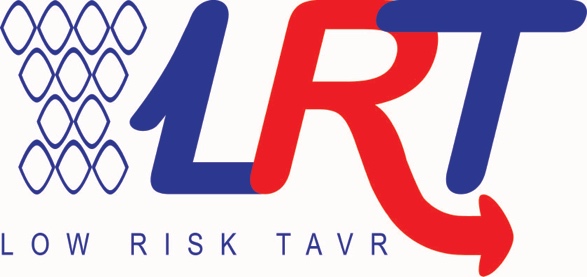 Where We Enrolled Patients
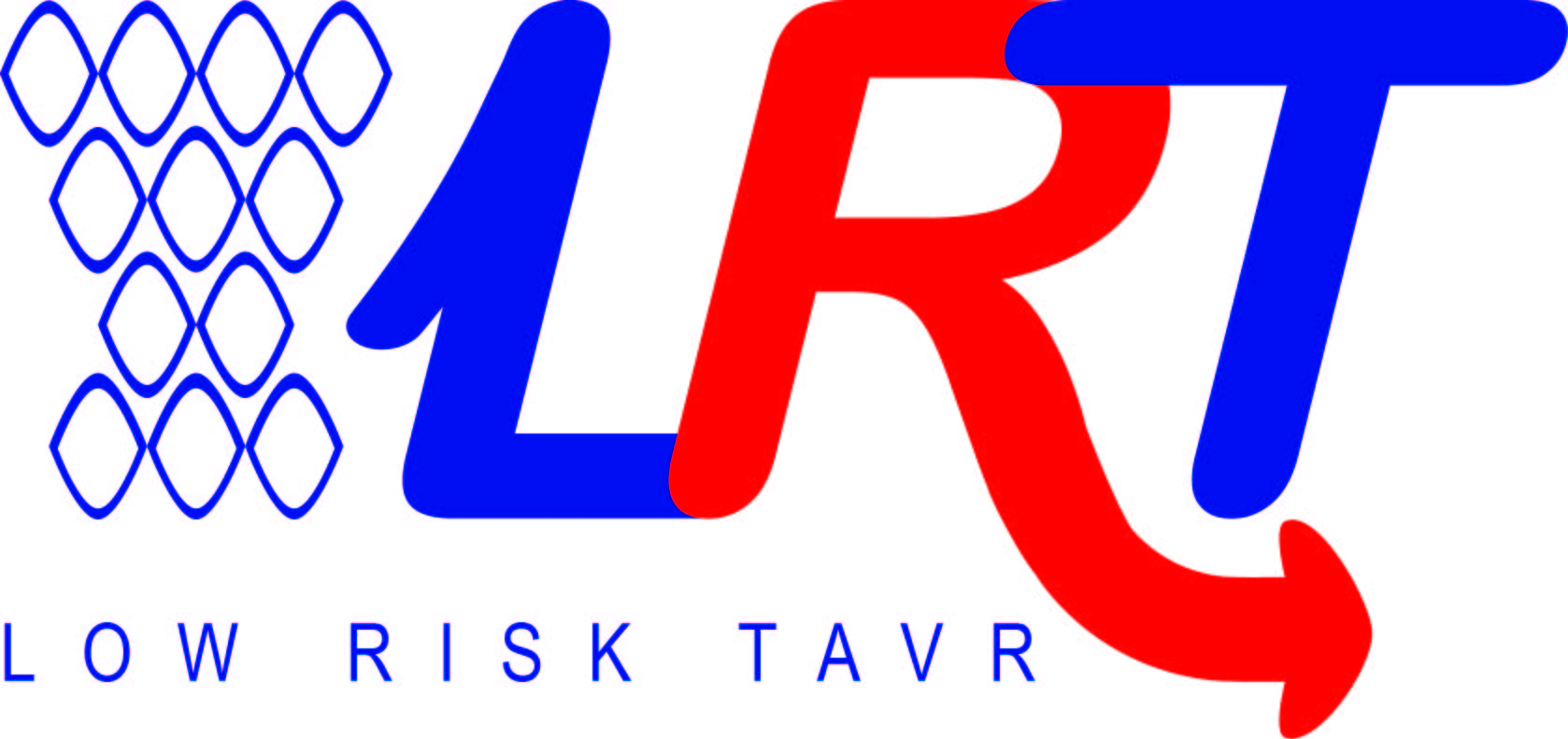 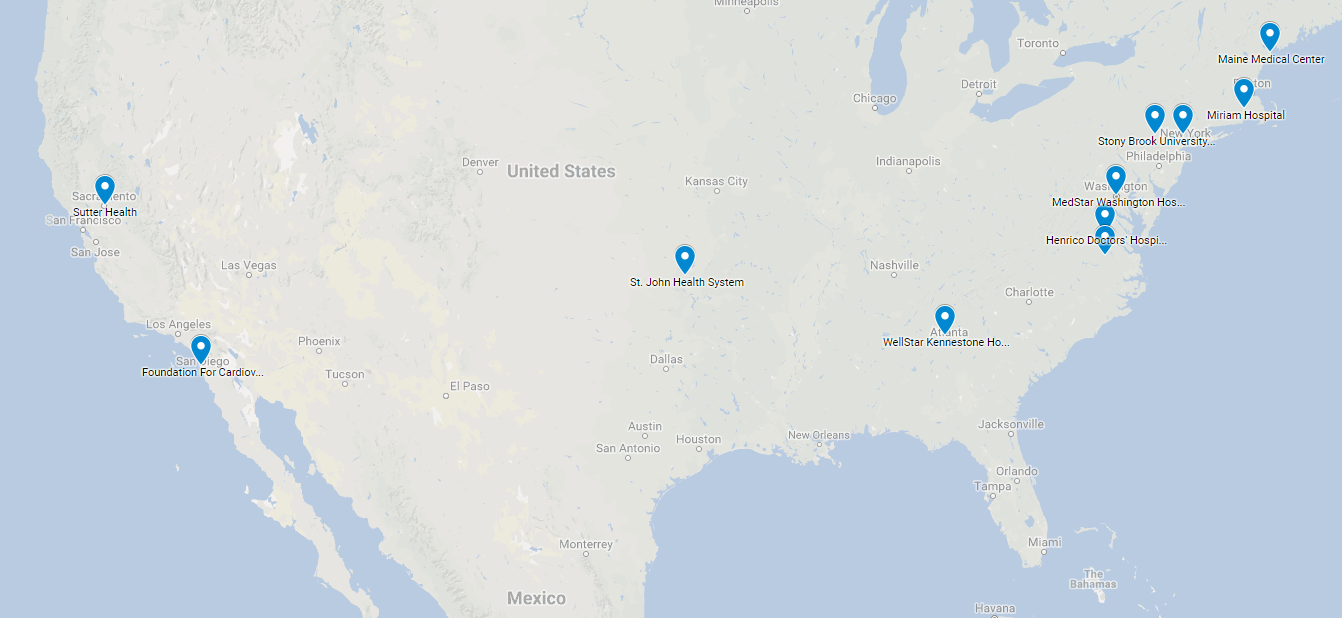 Valley Hospital
VCU Medical Center
Enrollment timelineEnrollment Complete February 2018
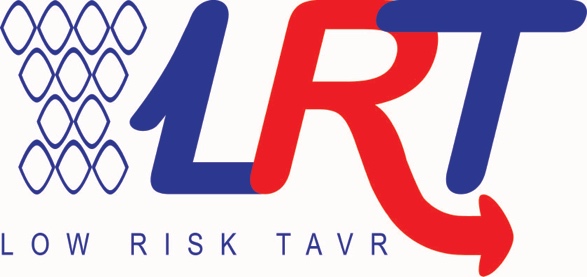 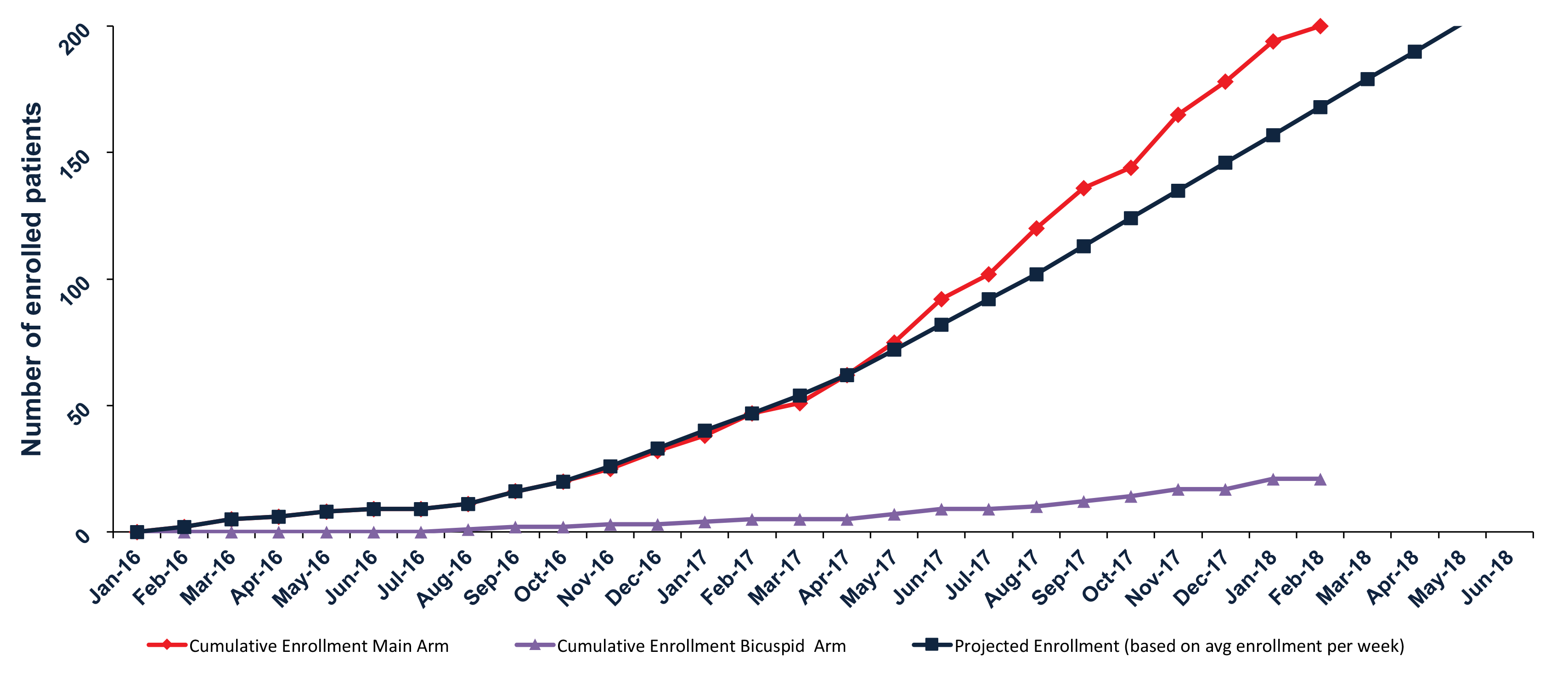 11 enrolling sites
Key Enrollment Criteria
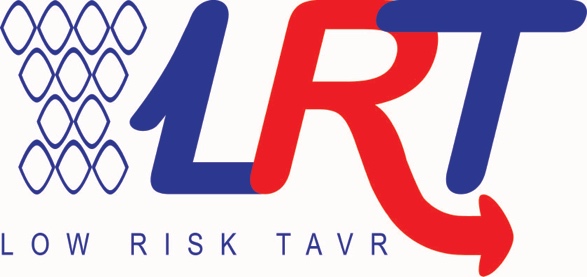 Main exclusion criteria
Frailty
Severe CAD
Severe other valve disease
Prior heart surgery
Recent stroke or MI
Severe lung disease
Severe renal failure
Porcelain Aorta
Severe Disease not captured in STS
Alternative access to femoral
Main inclusion criteria
Symptomatic severe aortic stenosis
Low risk according to the multidisciplinary Heart Team
STS PROM ≤ 3%
Suitable for transfemoral access with commercial TAVR device
Life expectancy ≥ 1 year
Interim Analysis First 125 patients Enrolled in the study
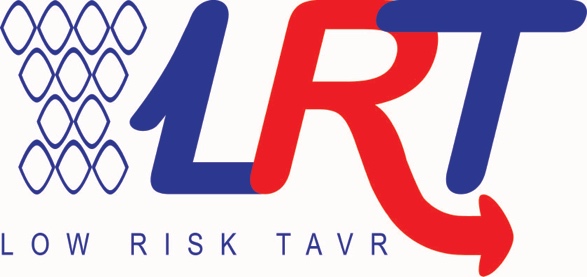 From 311 patients screened patients enrolled in the study
N=221
Excluded n=90
Not low risk n=33
Stenosis not severe n=10
Transfemoral access not feasible n=8
Other n=39
Heart Team & Clinical Review Committee
Bicuspid arm
n=21
Main study arm
n=200
Main study arm
n=125
Due to the high interest in the low risk population with severe AS 
undergoing TAVR and complete enrollment of the tricuspid arm, 
we report here the result of the first 125 patients enrolled into the study.
30 day follow up
Interim results n=125
Baseline Characteristics
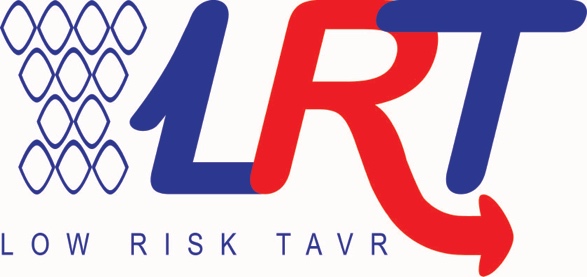 *Core lab adjudicated
TAVR procedure
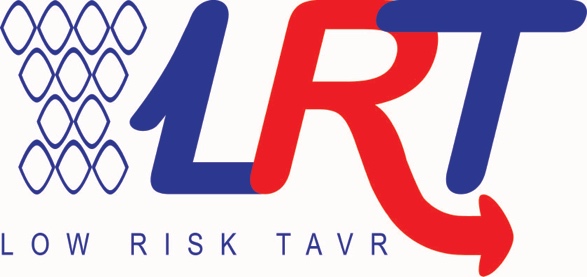 Primary endpoint
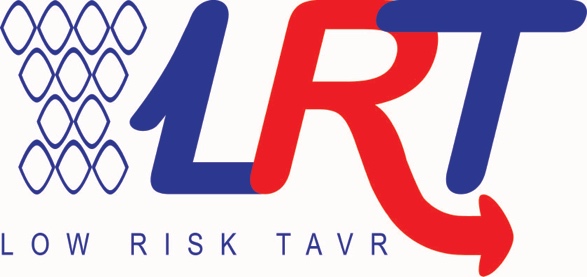 Zero mortality at 30 days
Secondary Outcomes in Hospital and 30 Days
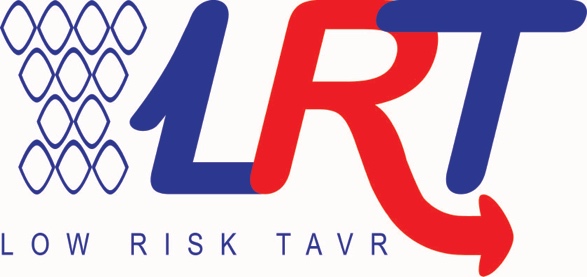 *required CABG
NYHA class
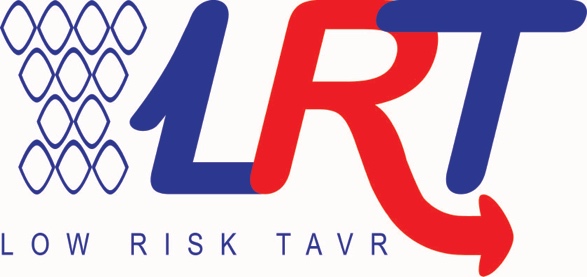 Hemodynamics*
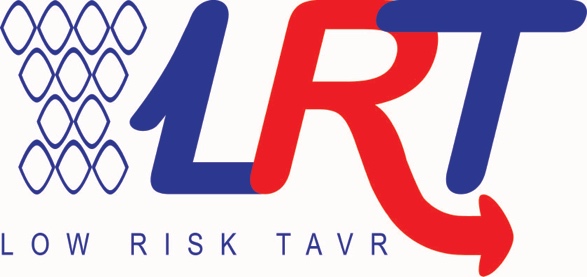 46.2 ±11.4
1.81 ± 0.50
0.76 ± 0.20
13.5 ± 5.0
12.3 ± 4.4
*Core lab adjudicated
Total aortic regurgitation*
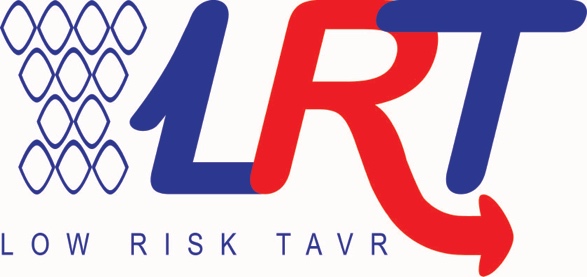 *Core lab adjudicated
Adverse events thru 30 days
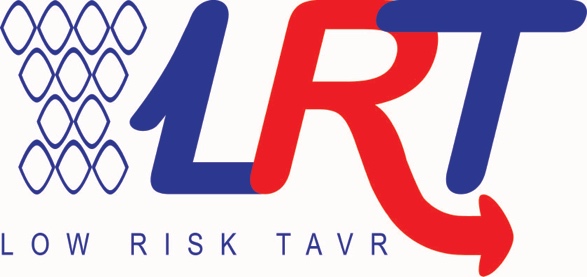 * Endpoint at hospital discharge ‡ Endpoint at 3 months
Sub-Clinical Leaflet Thrombosis
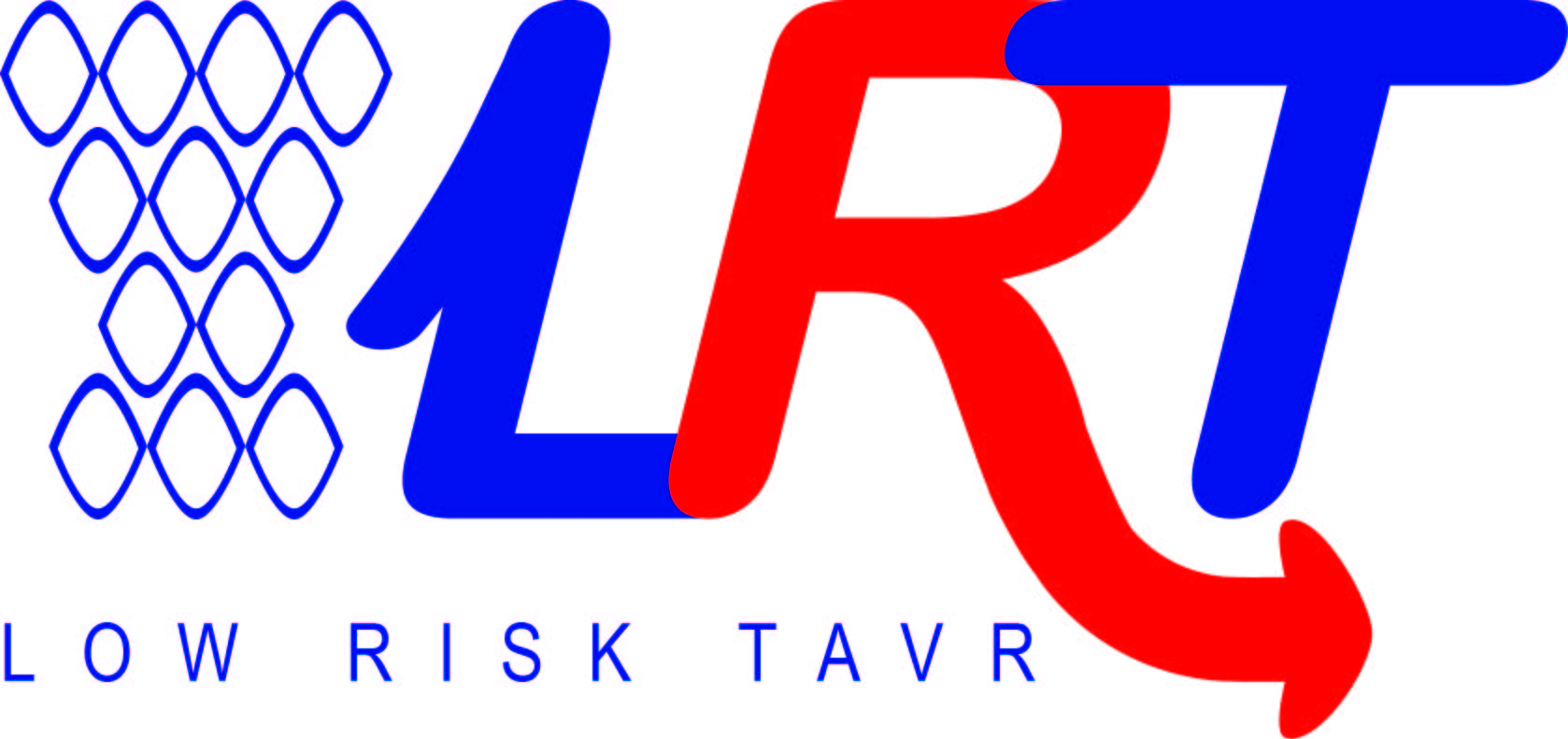 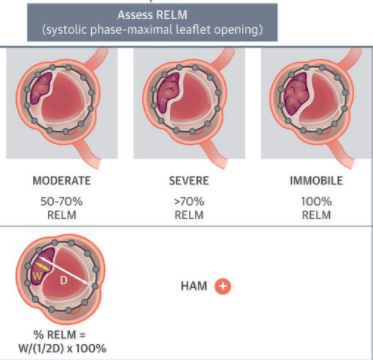 HALT: Hypo-Attenuating Leaflet Thickening

RELM: Reduced Leaflet Motion 

HAM: Hypo-Attenuation affecting Motion
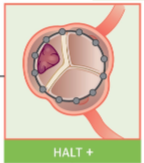 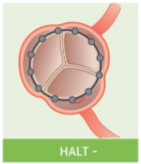 Any HALT + ≥ Moderate RELM = + HAM
Jilaihawi, H. et al. J Am Coll Cardiol Img. 2017;10(4):461-70
23
Subclinical leaflet thrombosis*
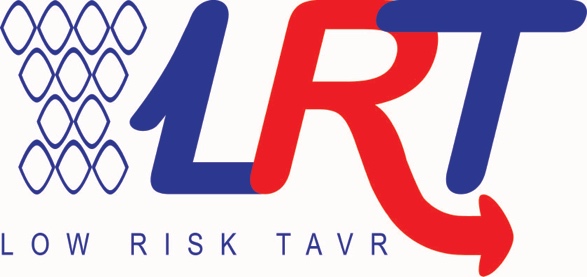 4D contrast enhanced CT or TEE at 30 days
4 patients did not undergo CT or TEE at 30 days
1 patient’s CT was not interpretable
Hypo-Attenuating Leaflet Thickening (HALT)
12.5% (n=15/120)
CT not interpretable for RELM (n=2/15)
Reduced Leaflet Motion (RELM)
11.0% (n=13/118)
Only mild Reduced Leaflet Motion (RELM) (n=2/13)
Hypoattenuation Affecting Motion (HAM)
9.3% (n=11/118)
*Core lab adjudicated
Subclinical leaflet thrombosis and antiplatelet/anticoagulation therapy*
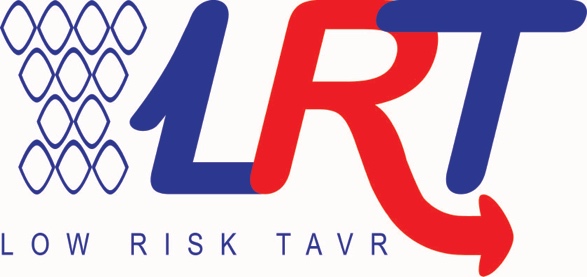 Antiplatelet therapy only
(aspirin, thienopyridine, or DAPT)
80.8% (n=97/120)
Oral anticoagulation any
(warfarin or novel oral anticoagulant)
17.5% (n=21/120)
No antiplatelet or anticoagulation
n=2/120
Hypo-Attenuating Leaflet Thickening (HALT)
4.8% (n=1/21)
Hypo-Attenuating Leaflet Thickening (HALT)
14.4% (n=14/97)
*Core lab adjudicated
LRT interim analysis Summary
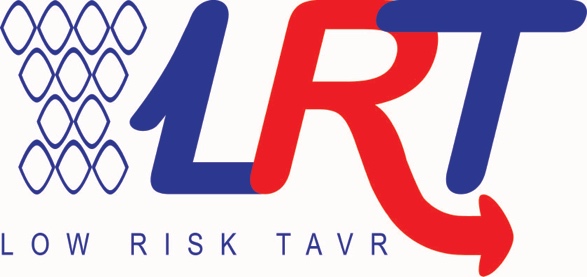 TAVR in low risk patients
No mortality at 30 days
No disabling stroke at 30 days
Low rates of major adverse events at 30 days
Excellent valve hemodynamics

Subclinical leaflet thrombosis
Present in low risk patients
Higher incidence with antiplatelet therapy than anticoagulation
Not associated with clinical events at 30 days
Conclusions
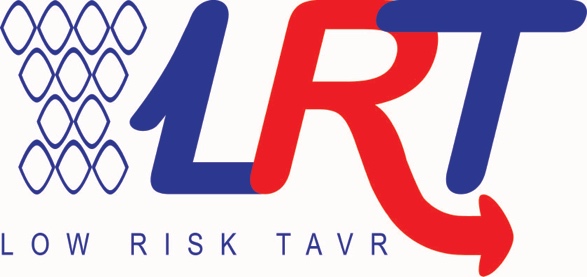 1. TAVR appears to be safe and feasible in low risk patients in the short term

2. Follow up is required to evaluate long term outcomes of TAVR in low risk patients
3. Subclinical leaflet thrombosis is present in low risk TAVR patients at 30 days but long term clinical impact is unknown

4. Full results with propensity score matched SAVR comparison will be available in the Fall of 2018
Thank you to all of the LRT patients, site personnel, and investigators who made this trial possible
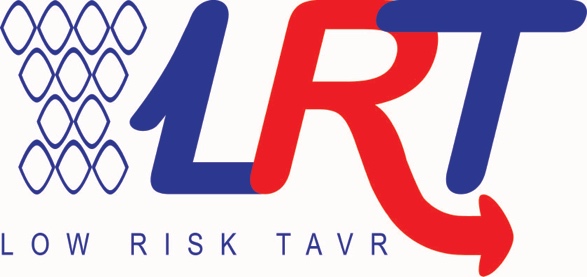 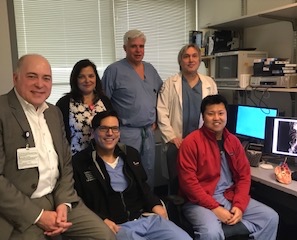 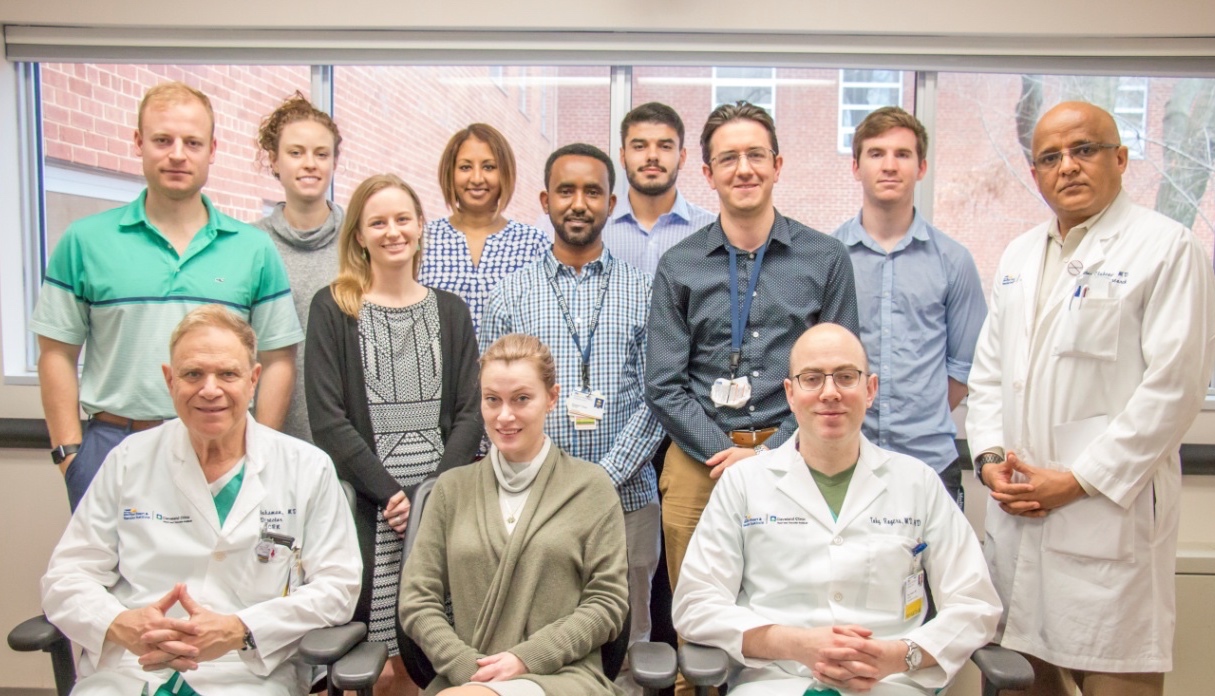 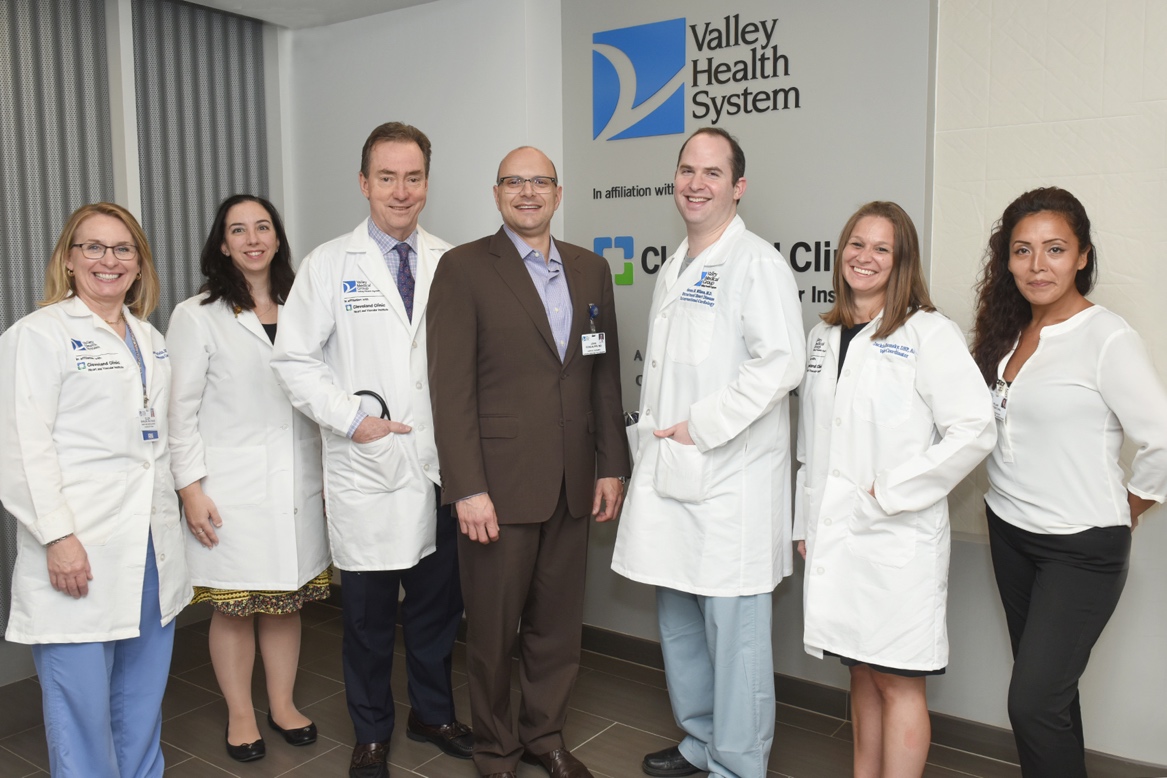 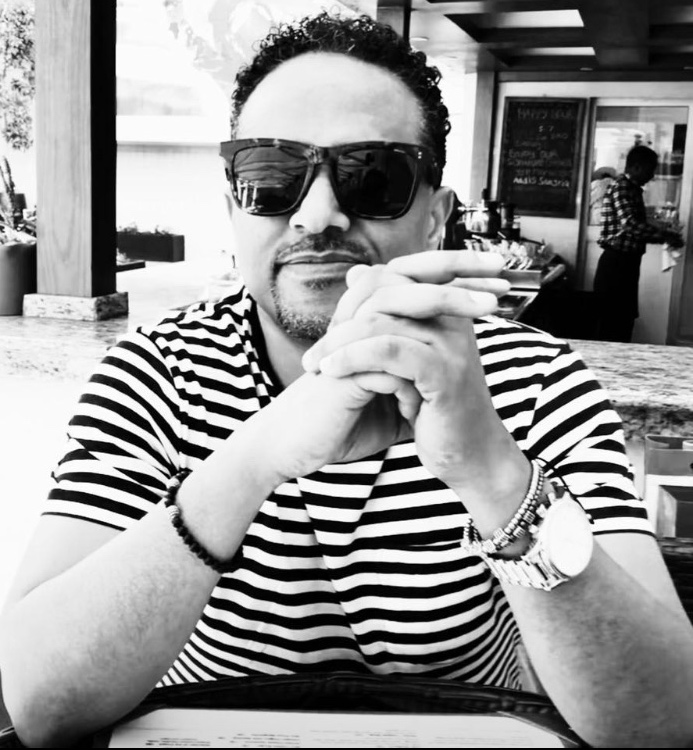 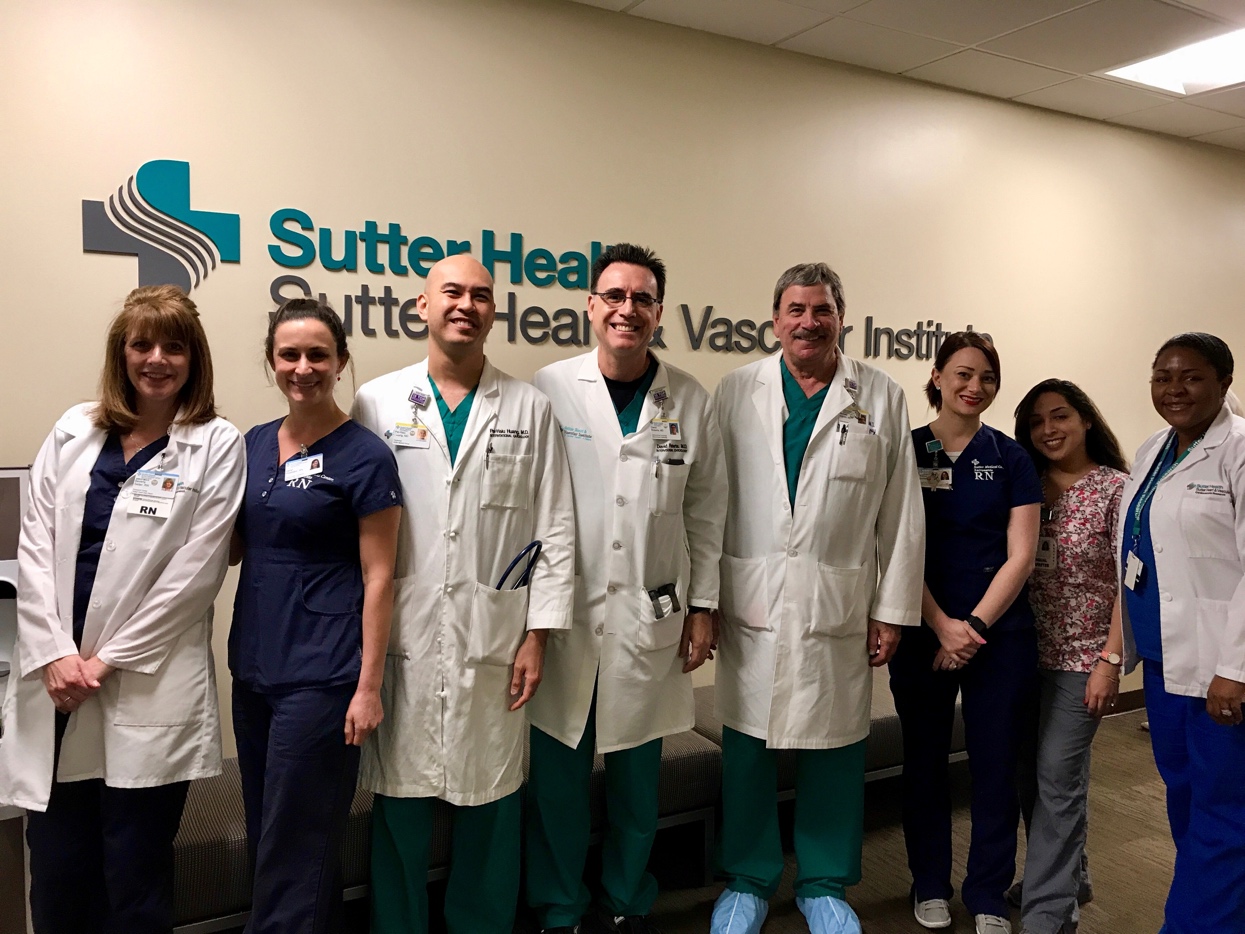 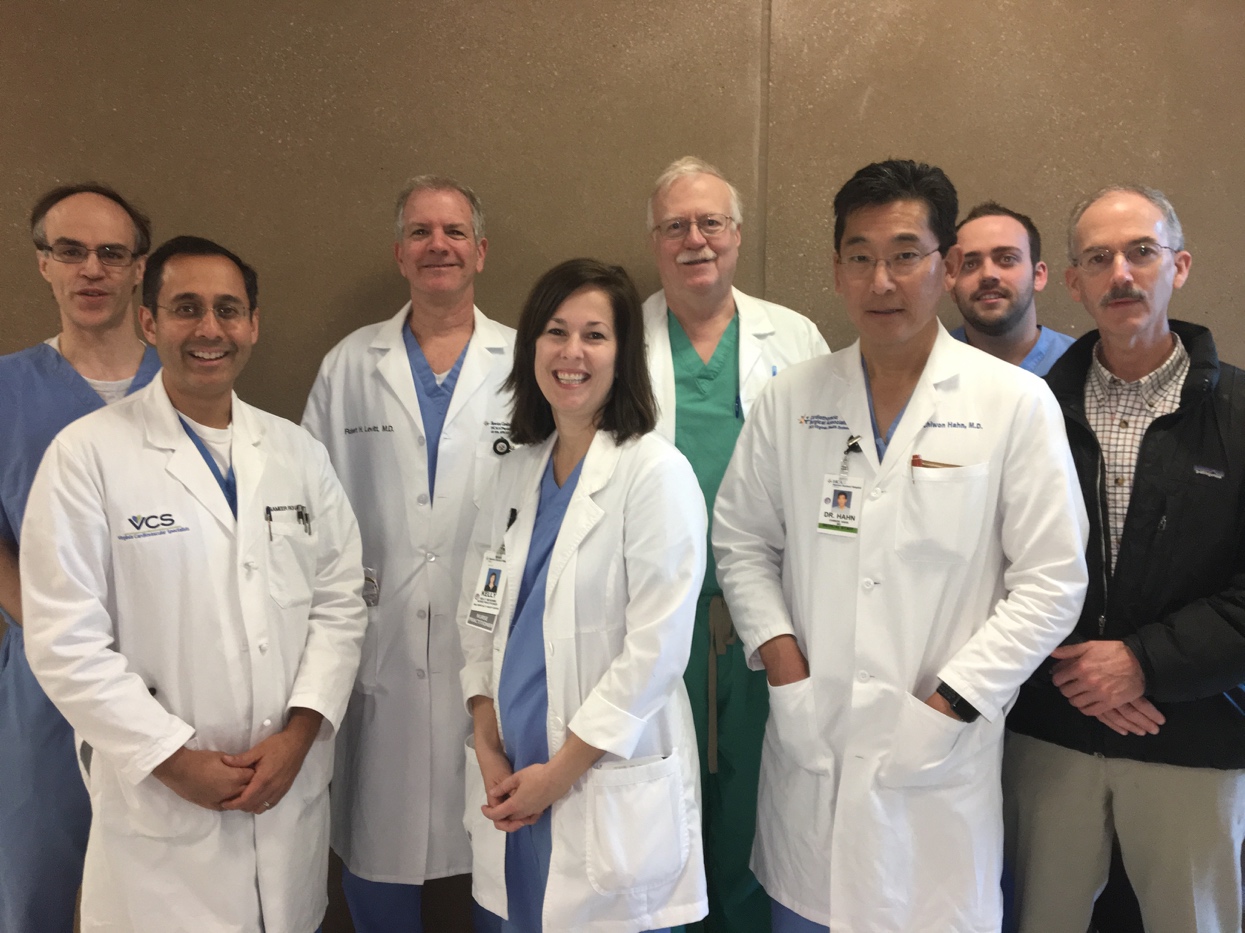 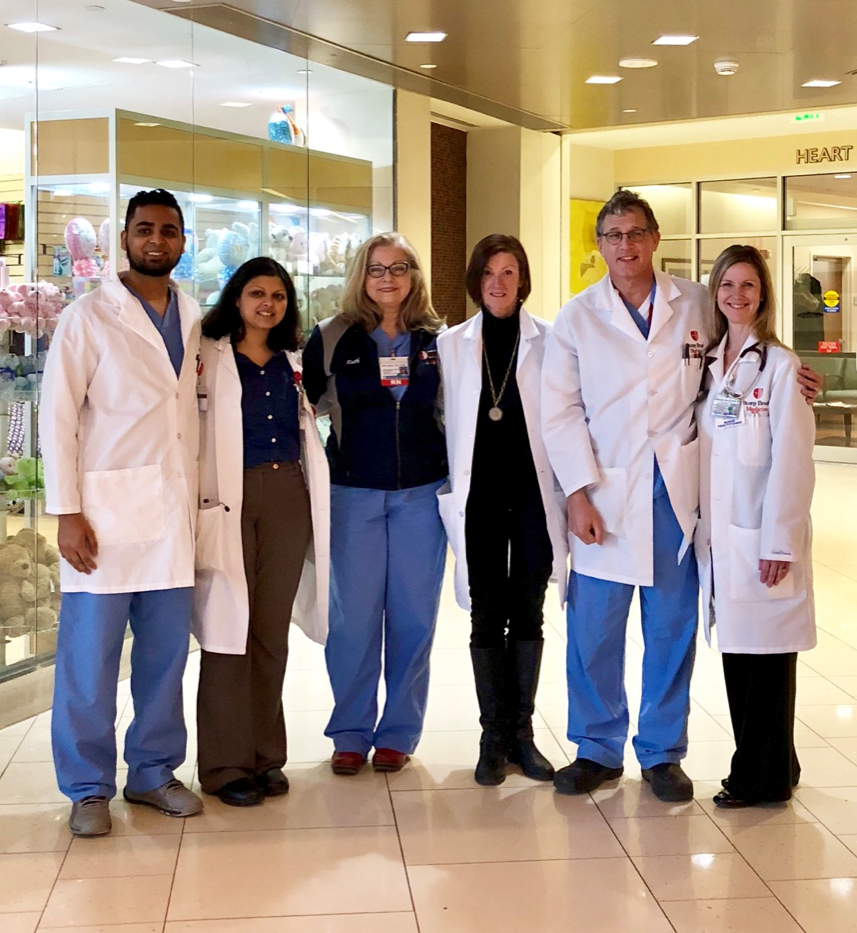 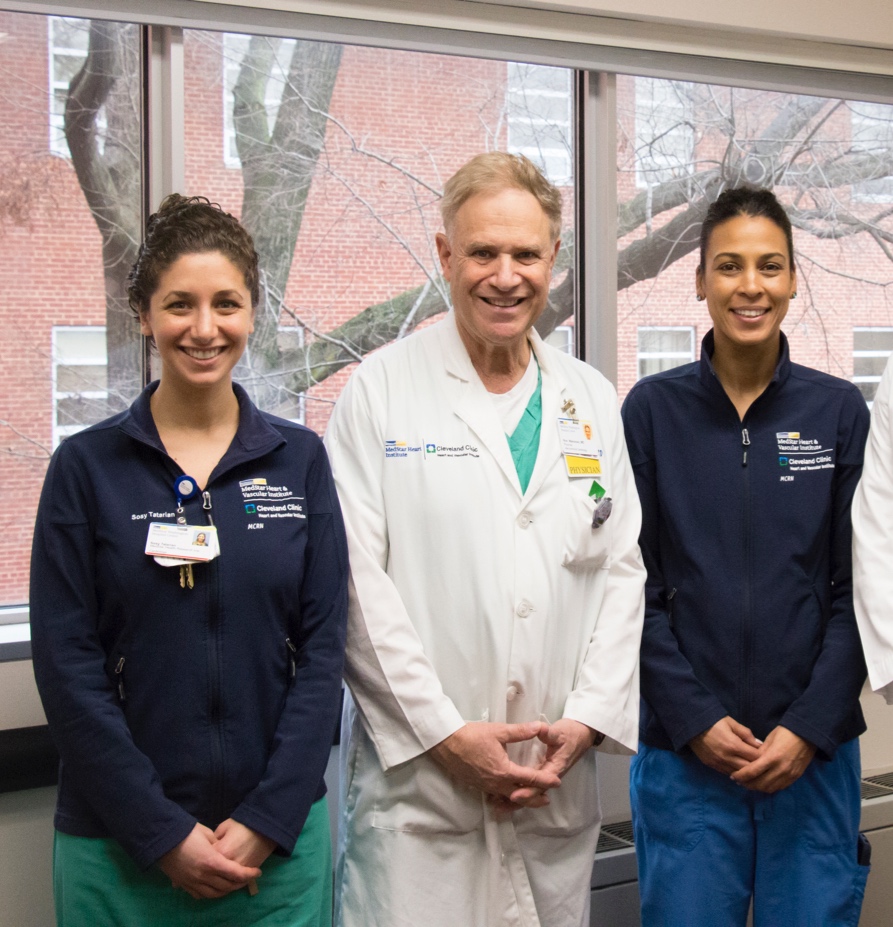